СТАРИННЫЕ УСАДЬБЫ КУРСКОГО КРАЯ
НАЗОВИ СОСТАВЛЯЮЩИЕ УСАДЬБЫ
УСАДЬБА
ПРУД
ДОМ
ПАРК
ХОЗЯЙСТВЕННЫЕ ПОСТРОЙКИ
НАЗОВИ СОСТАВЛЯЮЩИЕ УСАДЬБЫ КНЯЗЯ БАРЯТИНСКОГО
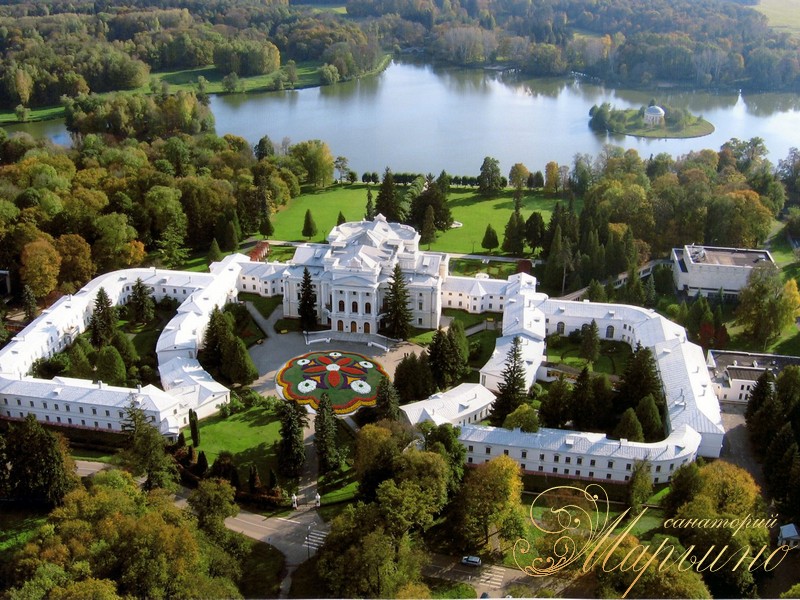 2
4
1
3
КОМУ ПРИНАДЛЕЖАТ ЭТИ УСАДЬБЫ?
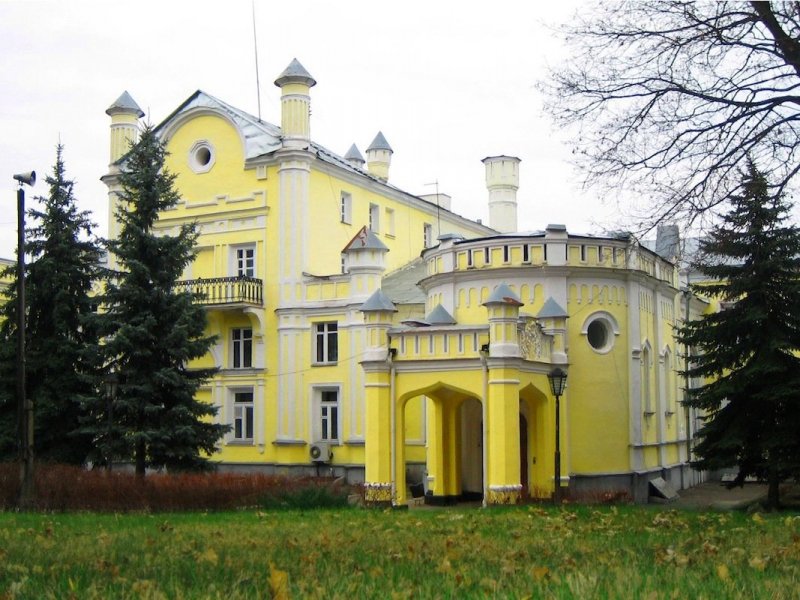 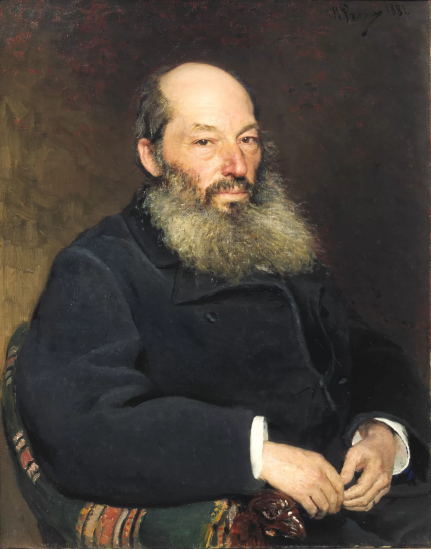 МОКВА
А.ФЕТ
МАРЬИНО
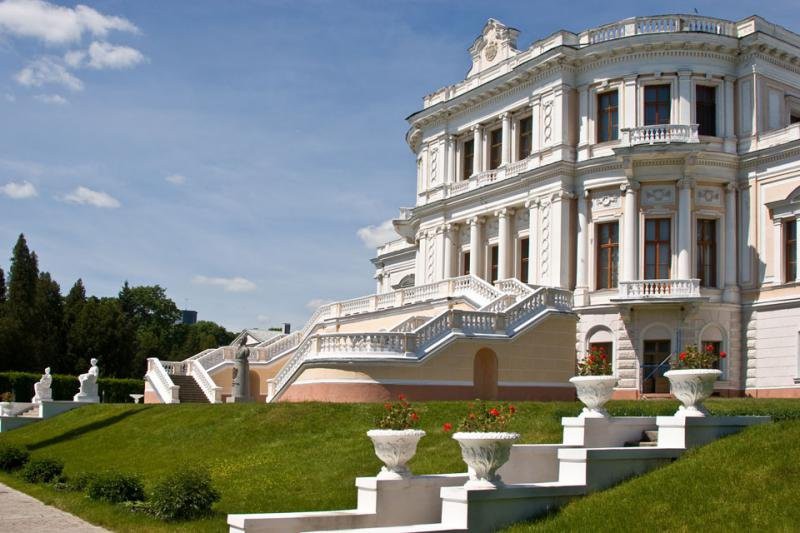 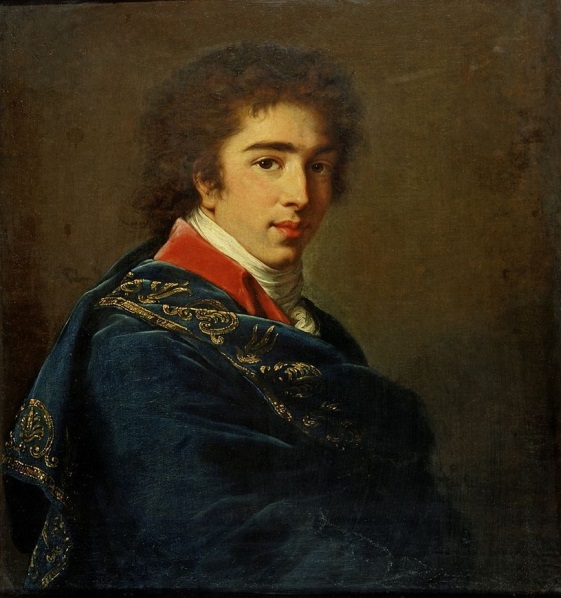 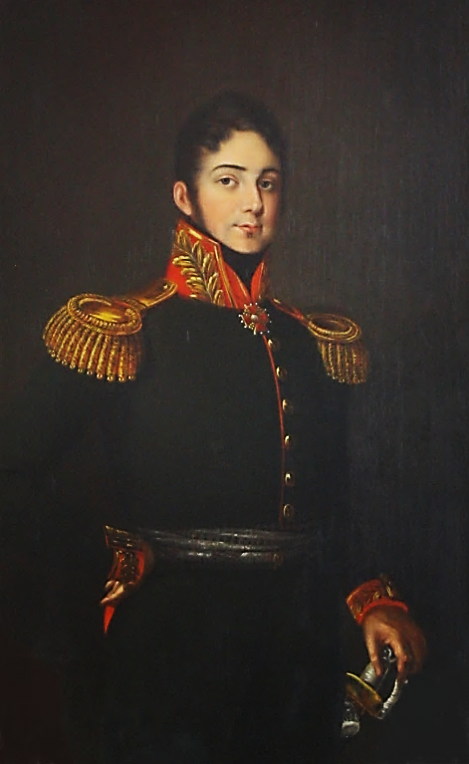 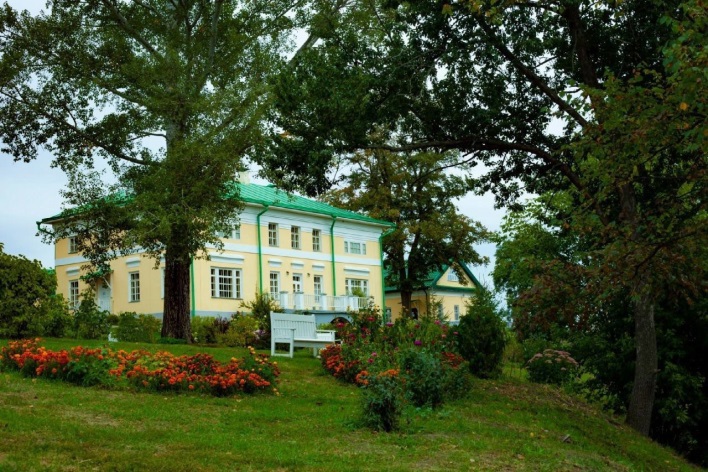 И. БАРЯТИНСКИЙ
А. НЕЛИДОВ
ВОРОБЬЁВКА